MAANTIETEELLISET NIMET
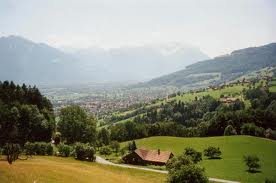 TÄRKEÄÄ MUISTETTAVAA:1. maat, maanosat, kaupungit	a) artikkelittomat           Finnland, Lappland    mutta: das kalte Finnland,               das schöne Lappland     - adjektiivi tuo artikkelin Ich möchte nach Finnland reisen. Ich wohne in Deutschland.
b) artikkelilliset       WOHIN?     Ich möchte.........................fahren.             in die Schweiz (fem.akk.)                       in die USA (mon.akk.)           	 WO?  Ich wohne in der Schweiz.                       (fem.dat.)  Ich wohne in den USA.                      (mon.dat.)
2. muut maantieteelliset     erisnimet    die See=meri; der See=järvi    die Alpen – monikko    auf den Kanarischen Inseln    am Mittelmeer    am Päijänne-See